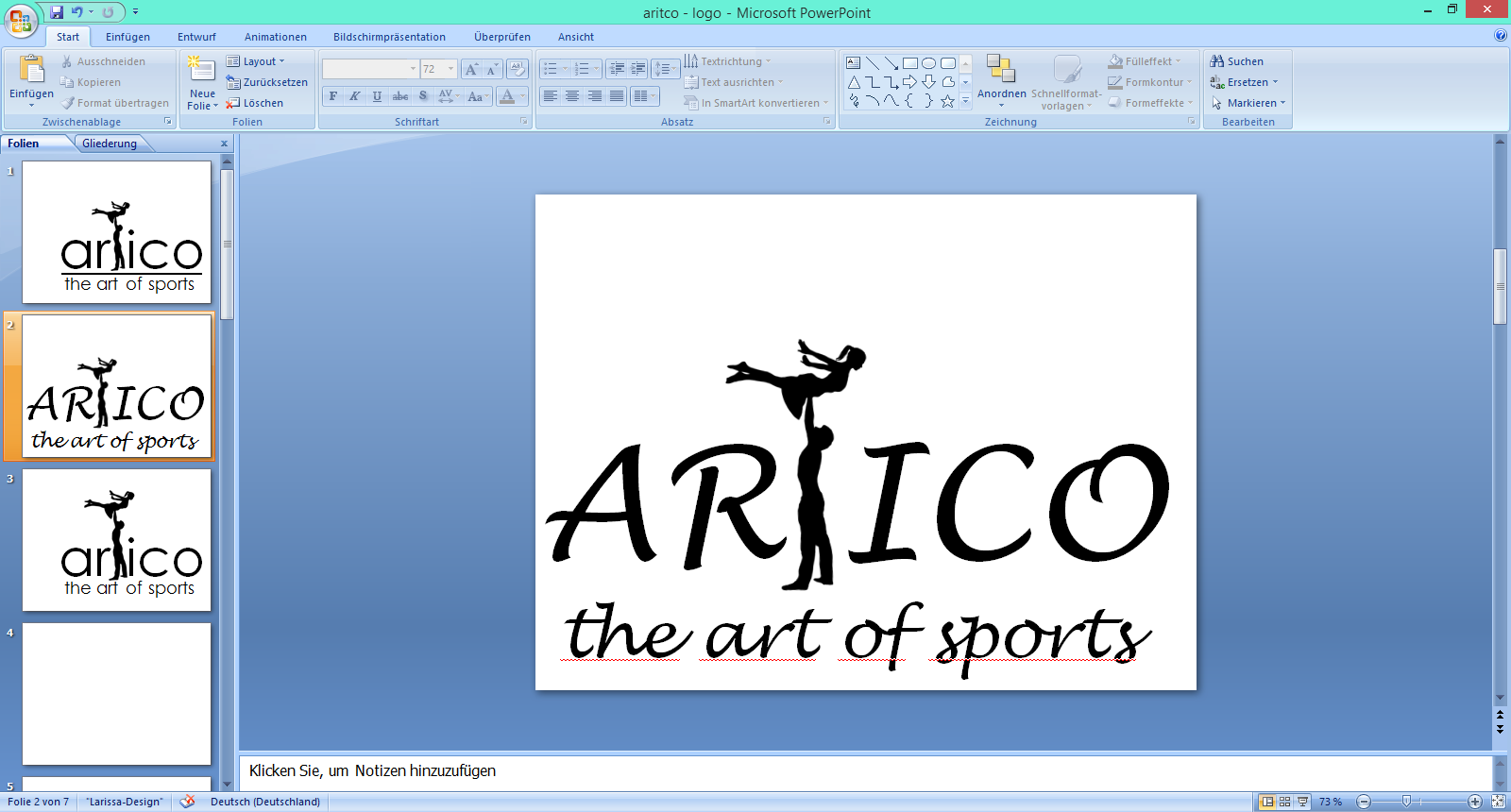 Tanzpartner gesucht
art of sports
für die Gesellschaftstanzkurse im
Foto
Vorname:
Alter:
Größe in cm:
Tanzerfahrung bis 
(Einsteiger, Fortgeschritten, Tanzwerkstatt, Tanzkreis)
Gewünschtes Level (Mehrfachnennung möglich Einsteiger, Fortgeschritten, Tanzwerkstatt, Tanzkreis)
Gewünschter Tag (Mehrfachnennung möglich: Montag, Freitag, Sonntag)
Maile das ausgefüllte Formular an
info@artico.de